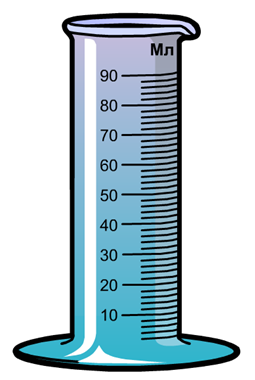 ЦЕНА ДЕЛЕНИЯ
Найти два ближайших штриха шкалы, около которых написаны числовые значения,
Из большего значения вычесть меньшее,
Полученное число разделить на число делений, между этими числами.
Определите цену деления
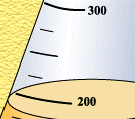 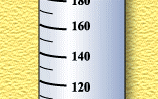 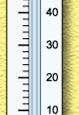 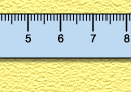 Определите показания приборов
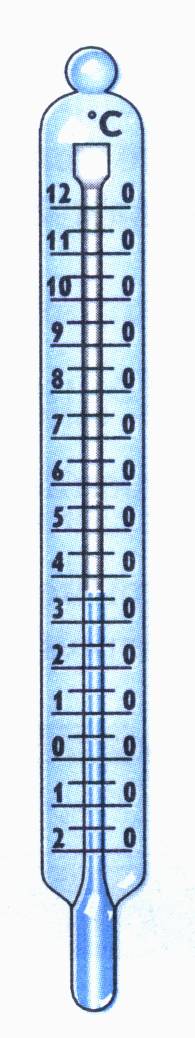 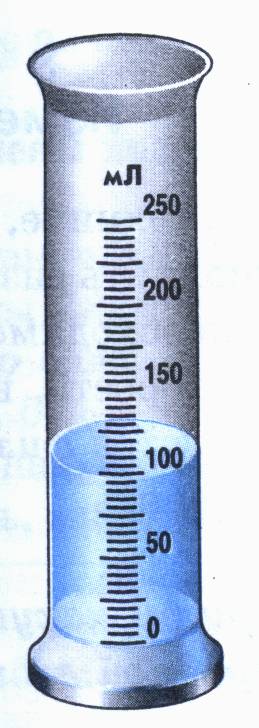 Определить цену деления мензурки и объём жидкости  в мензурке
Определить цену деления мензурки и объём жидкости  в мензурке
Определить цену деления мензурки и объём жидкости  в мензурке
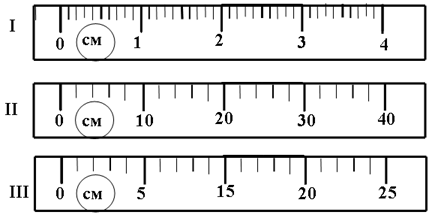 Расположить линейки в порядке увеличения их точности измерения.
7
ПОГРЕШНОСТИ
Источниками погрешностей при измерениях являются:
неточность самих измерительных приборов,
способ снятия показаний с прибора, 
непостоянство измеряемой величины.
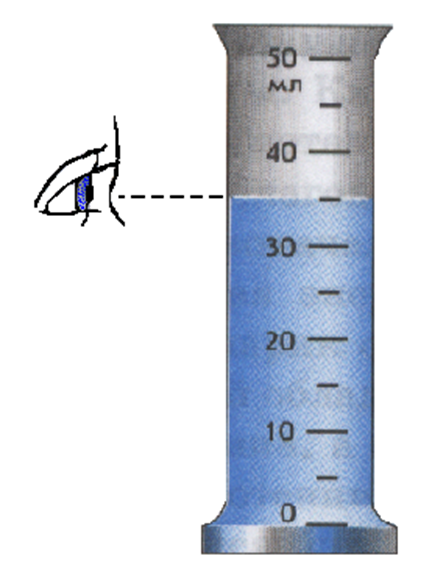 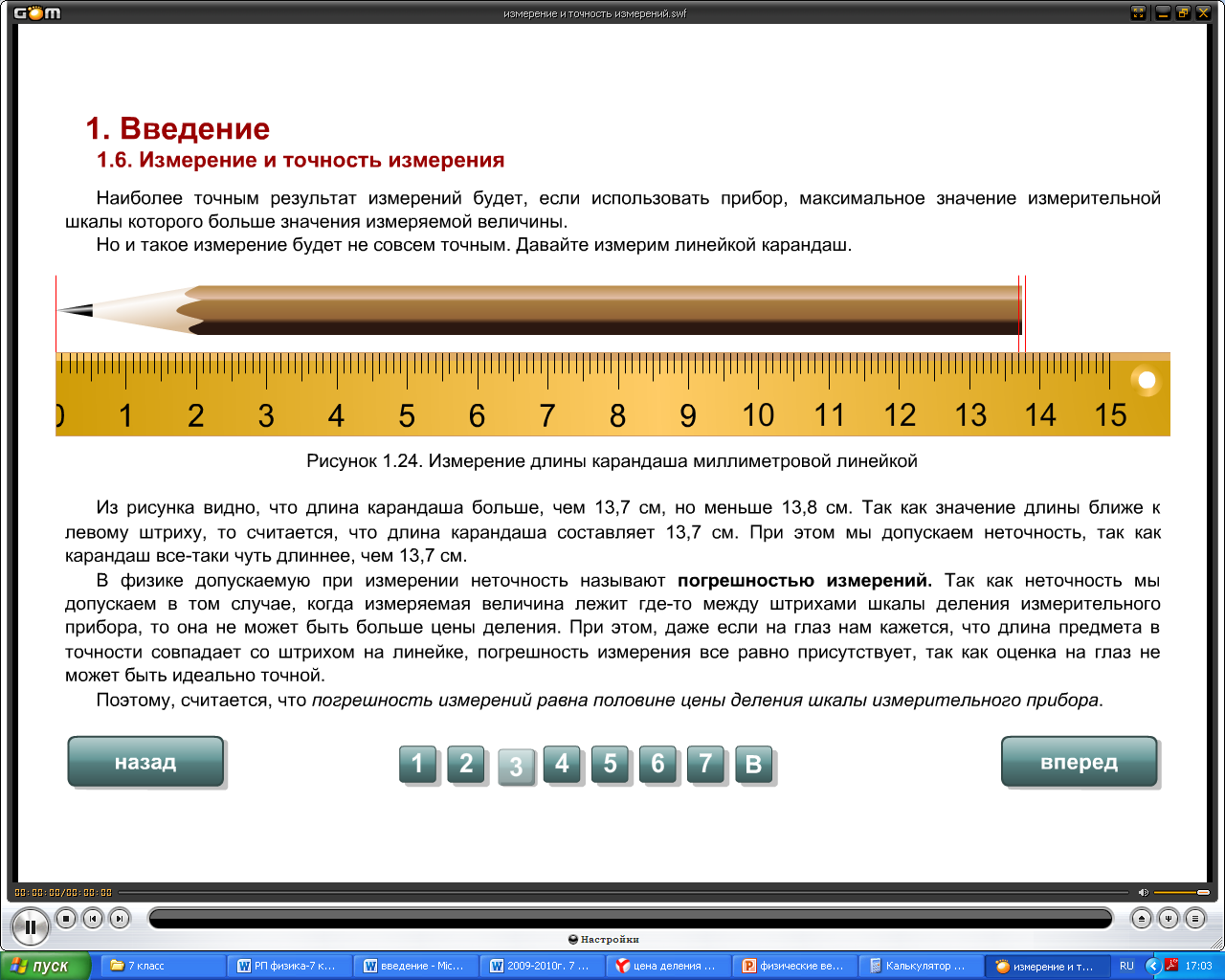 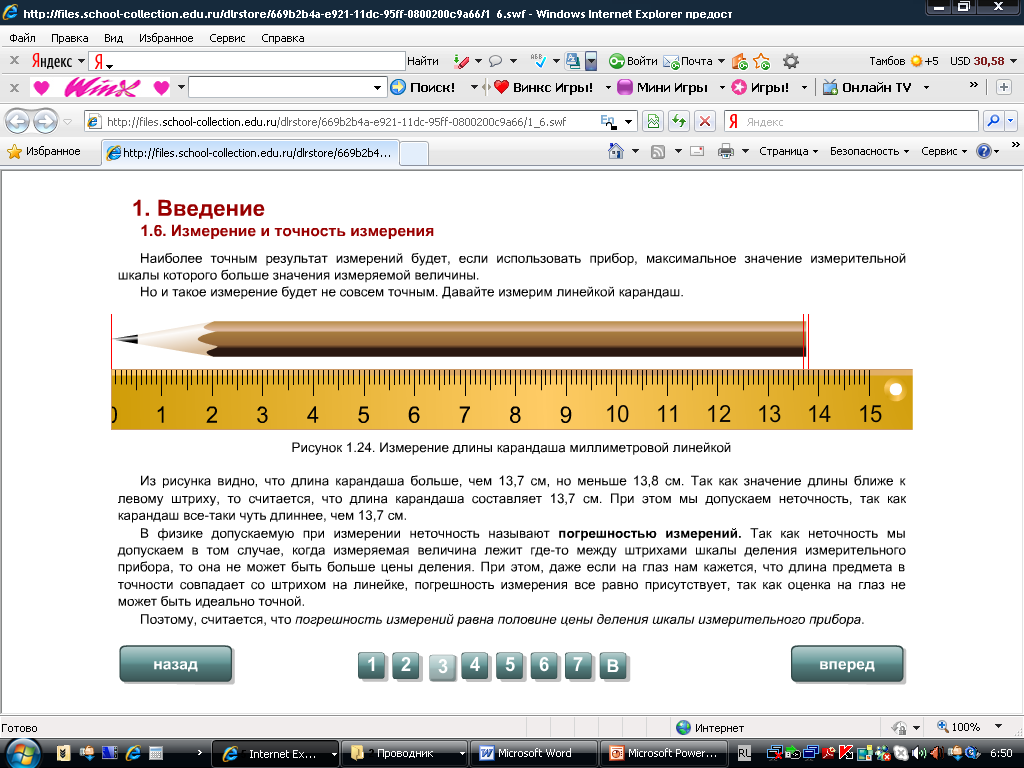 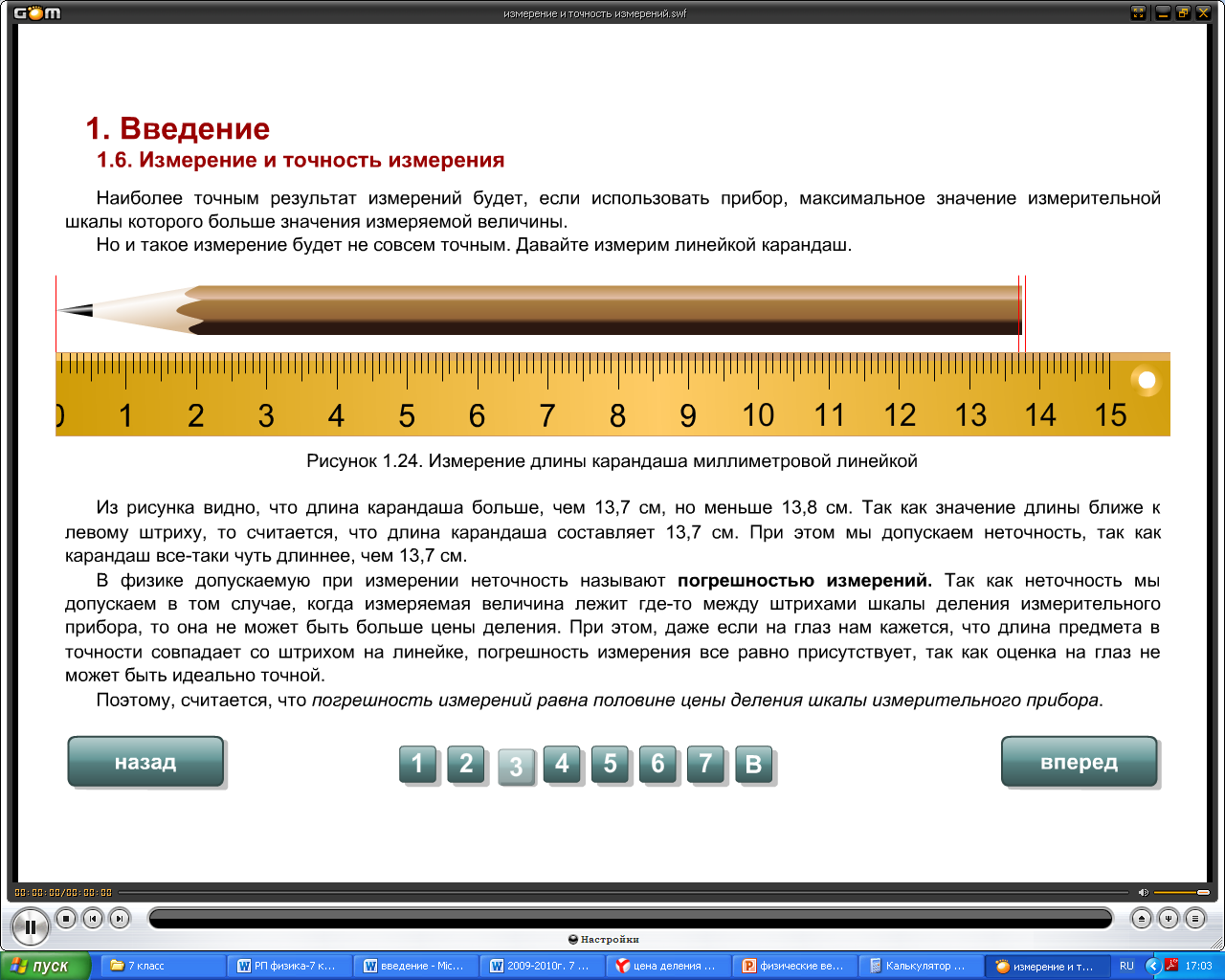 Погрешность измерений равна цене деления шкалы измерительного прибора!
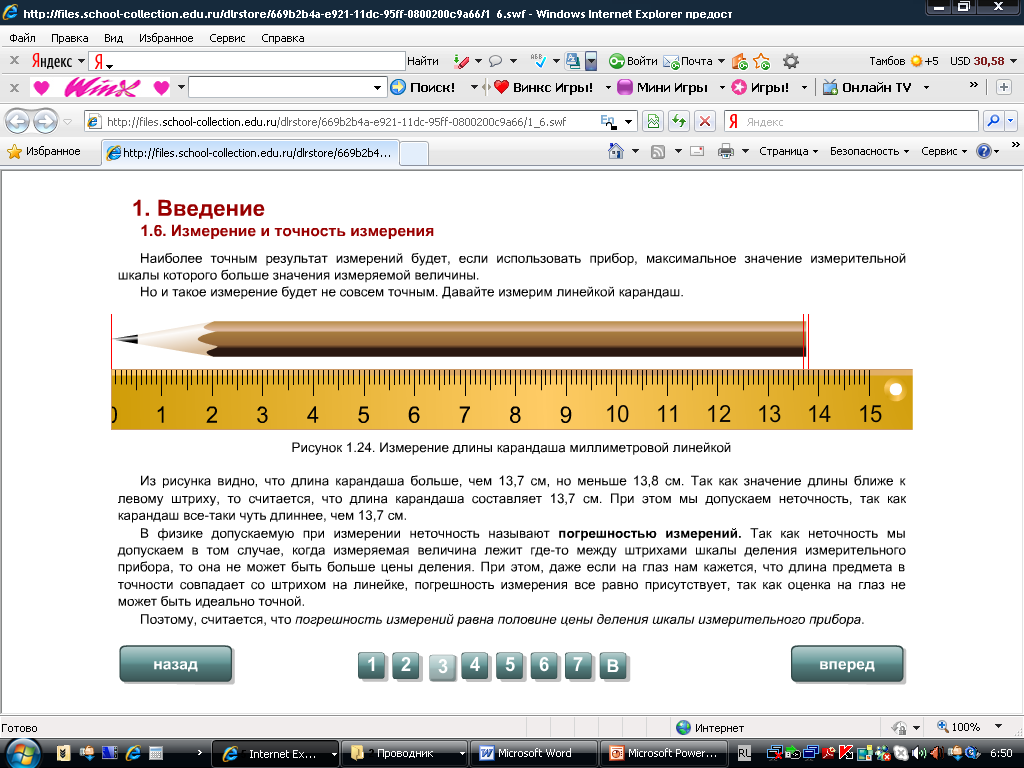 Длина карандаша l =13,7 см.
Погрешность измерения равна ∆l=0,1 см.
Длину карандаша можно записать:L=(l ± ∆l)
L=(13,7 ± 0,1) см
Лабораторная работа №1
«Определение цены деления измерительного прибора. Измерение физических величин с учетом абсолютной погрешности»
Лабораторная работа №1
Определение цены деления измерительного прибора.
 Измерение физических величин с учетом абсолютной погрешности.
100
90
Цель работы:   Определить цену деления измерительных приборов
(измерительного цилиндра(мензурки) и термометра). Научиться 
пользоваться ими и определять с их помощью объем 
жидкости и температуру. Научиться записывать
 результат измерений с учетом погрешности.
80
70
60
Оборудование:  
измерительный цилиндр (мензурка) 
стакан с водой
пробирка большая
пробирка маленькая
небольшая колба
термометр
50
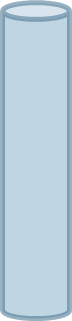 40
30
20
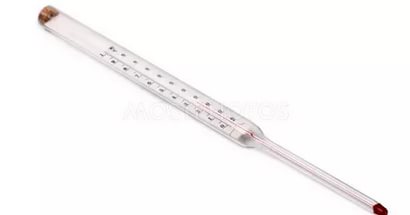 10
мл
Ход  работы:
100
Записи в бланке
90
1. Рассмотрите  мензурку.
    Ответьте на вопросы:
1.
1)   а) ______
       б) ______
 2)   а) ______
       б) ______
 2.  _________
80
Какой объем жидкости  вмещает
       мензурка, если жидкость налита:
  а) до верхнего штриха;
  б) до первого  снизу штриха, обозначенного 
       числом, отличным от нуля?

 2) какой объем жидкости  помещается:
   а) между 2-м и 3-м штрихами, 
       обозначенным  числами;
   б) между соседними ( самыми близкими)
        штрихами мензурки?

    2. Как называется последняя 
         вычисленная вами величина?
70
60
50
40
200
30
20
10
180
200  - 180
= 2 (мл/дел)
10
3. Определите абсолютную погрешность измерения мензуркой.
100
V=(v ± ∆v)
90
80
4. Запишите значения цены деления, погрешность в таблицу.
70
60
50
40
30
20
10
5. Налейте в мензурку воды, определите  и   запишите, чему равен объем налитой воды V1 . Результаты измерений запишите в таблицу.
100
90
80
70
60
50
40
30
20
10
6. Налейте полную колбу воды, потом осторожно
 перелейте воду в измерительный цилиндр .
 Определите и запишите, чему равен объем налитой 
 воды. Вместимость колбы будет такой же. 
 Результаты измерений запишите в таблицу.
100
90
80
70
60
50
40
30
20
10
7. Таким же образом определите вместимость пробирок . 
Результаты измерений запишите в таблицу.
100
90
80
70
60
50
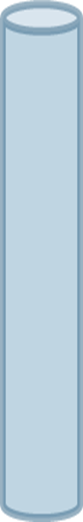 40
30
20
10
8.Определите цену деления шкалы термометра . 
Результаты измерений запишите в таблицу.
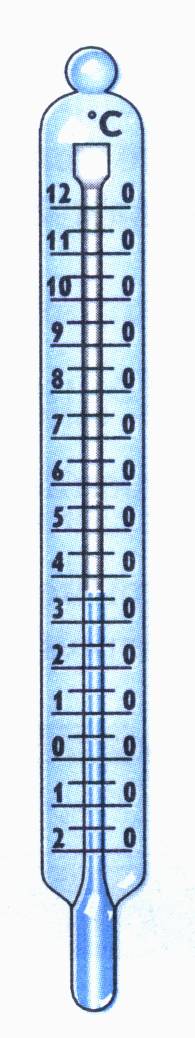 9. Определите абсолютную погрешность измерения термометром. Результаты измерений запишите в таблицу.
10. Измерьте температуру воды в стакане с водой. Результаты измерений запишите в таблицу.
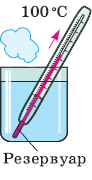 11. Запишите в таблицу результат измерений с учетом погрешности
12. Сделайте вывод из проделанной работы.

Вывод: Сегодня на лабораторной работе я научился...
(смотрите цель лабораторной работы)
Огромное спасибо коллегам , в частности Бахтиной Ирине Владимировне , за предоставленные материалы. Их опыт и элементы разработок я с удовольствием использовала для создания этой презентации. Надеюсь , что наш совместный труд будет полезен и коллегам и обучающимся.
Удачи в познании удивительной науки-Физика!

С уважением, Иванова И.В.